Box Breathing
Box Breathing
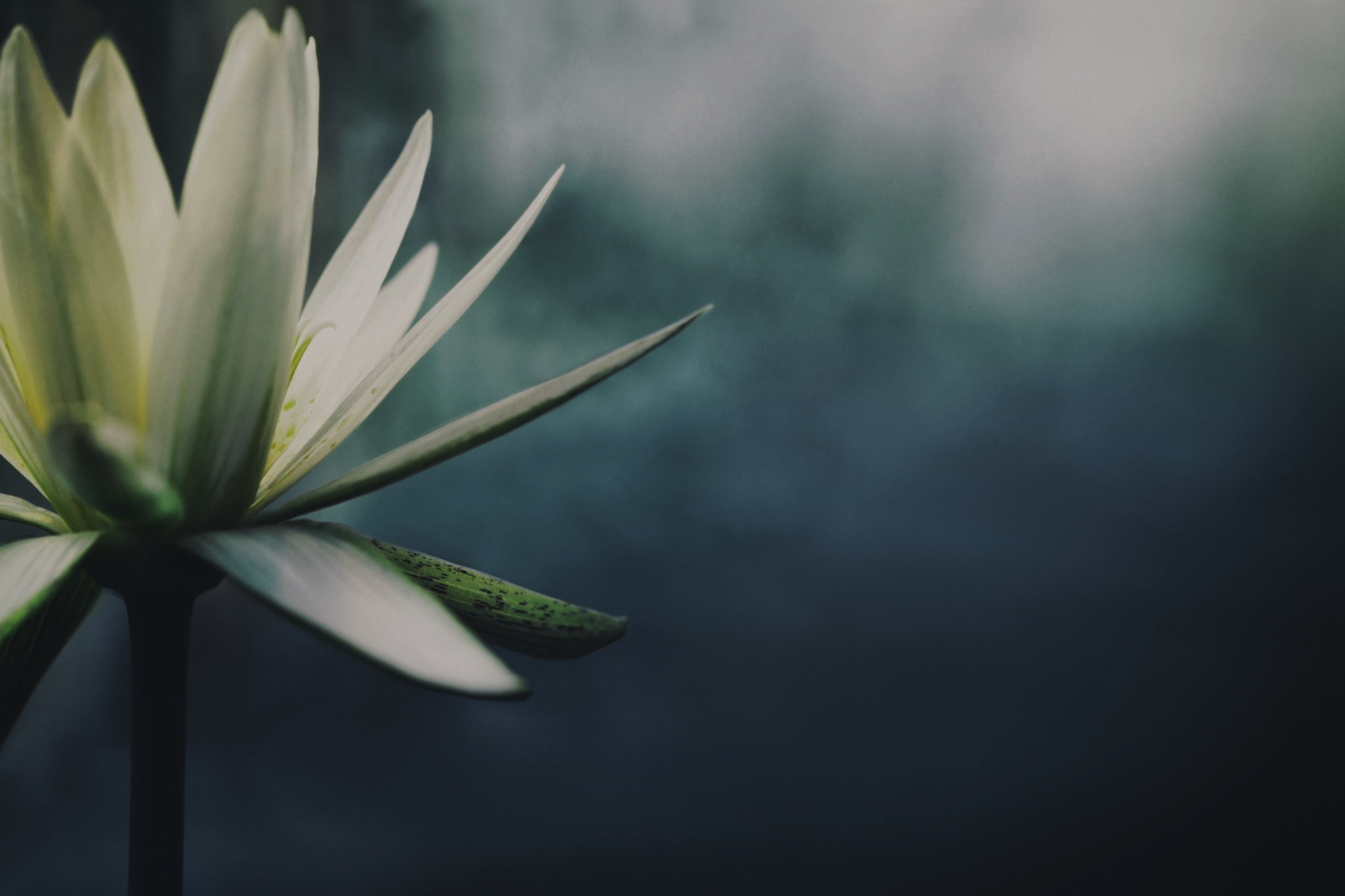 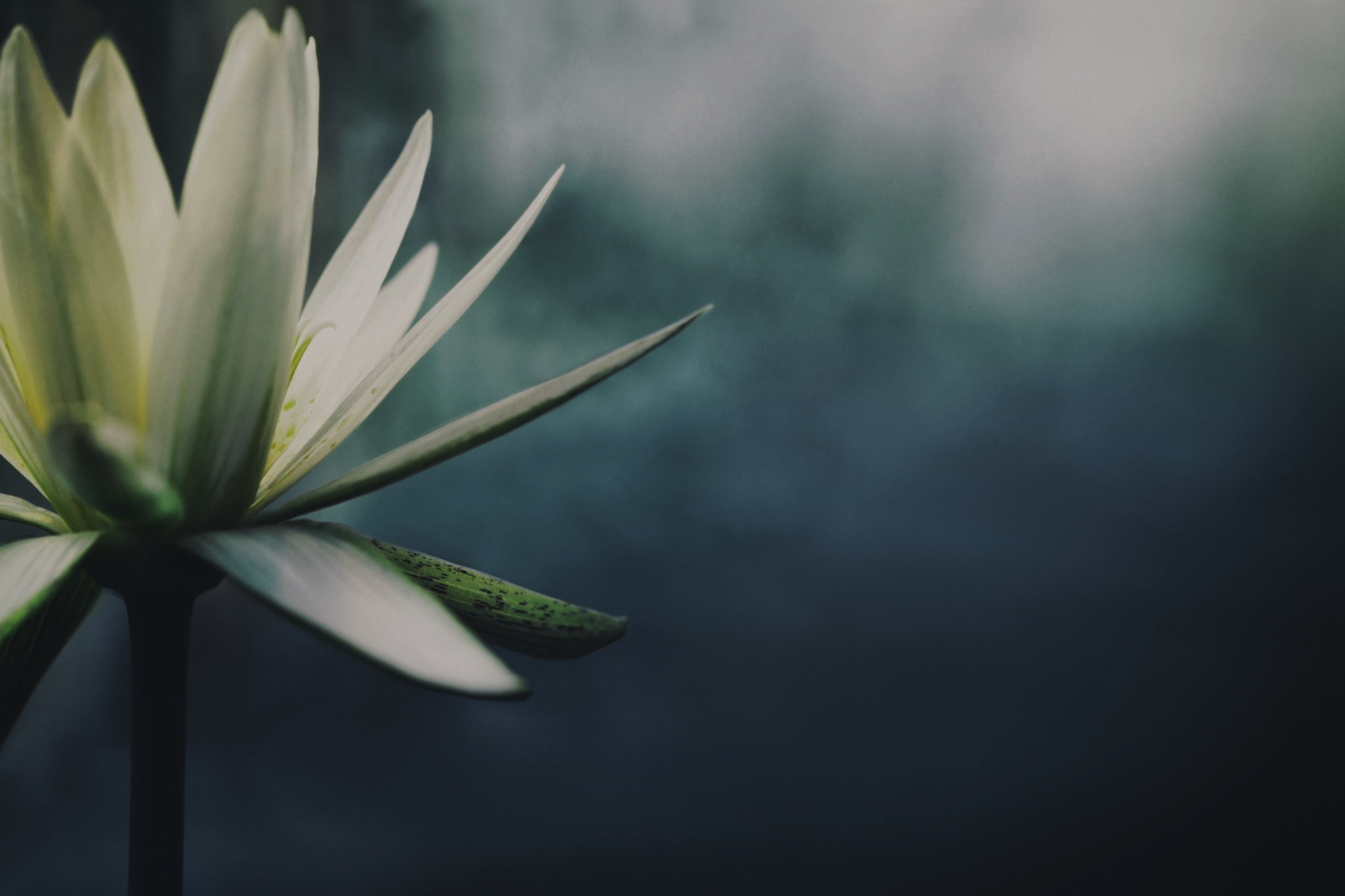 Breathe In
Breathe In
Hold
4 seconds
Hold
Hold
4 seconds
Hold
Breathe Out
Breathe Out
Box Breathing
Box Breathing
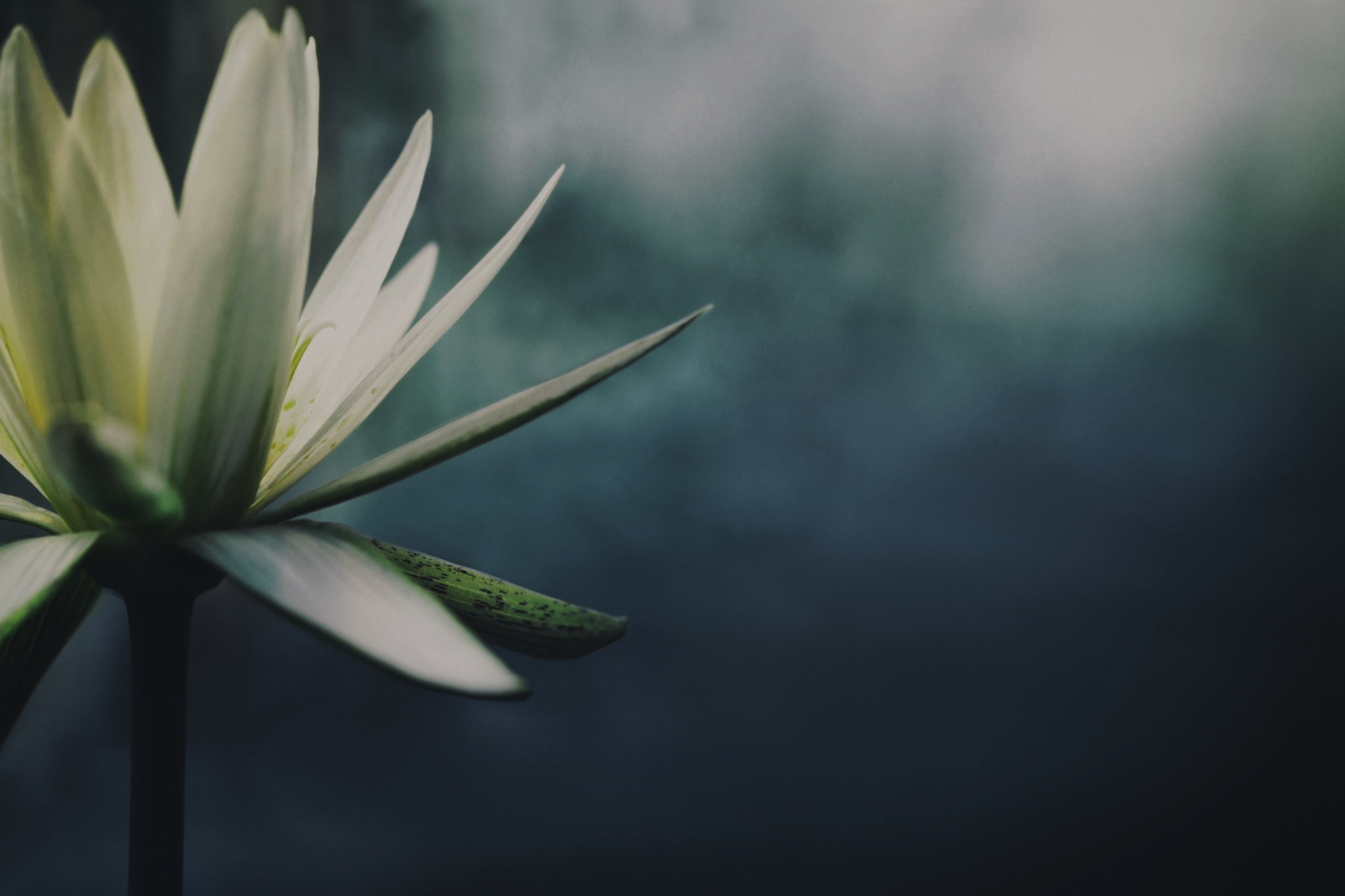 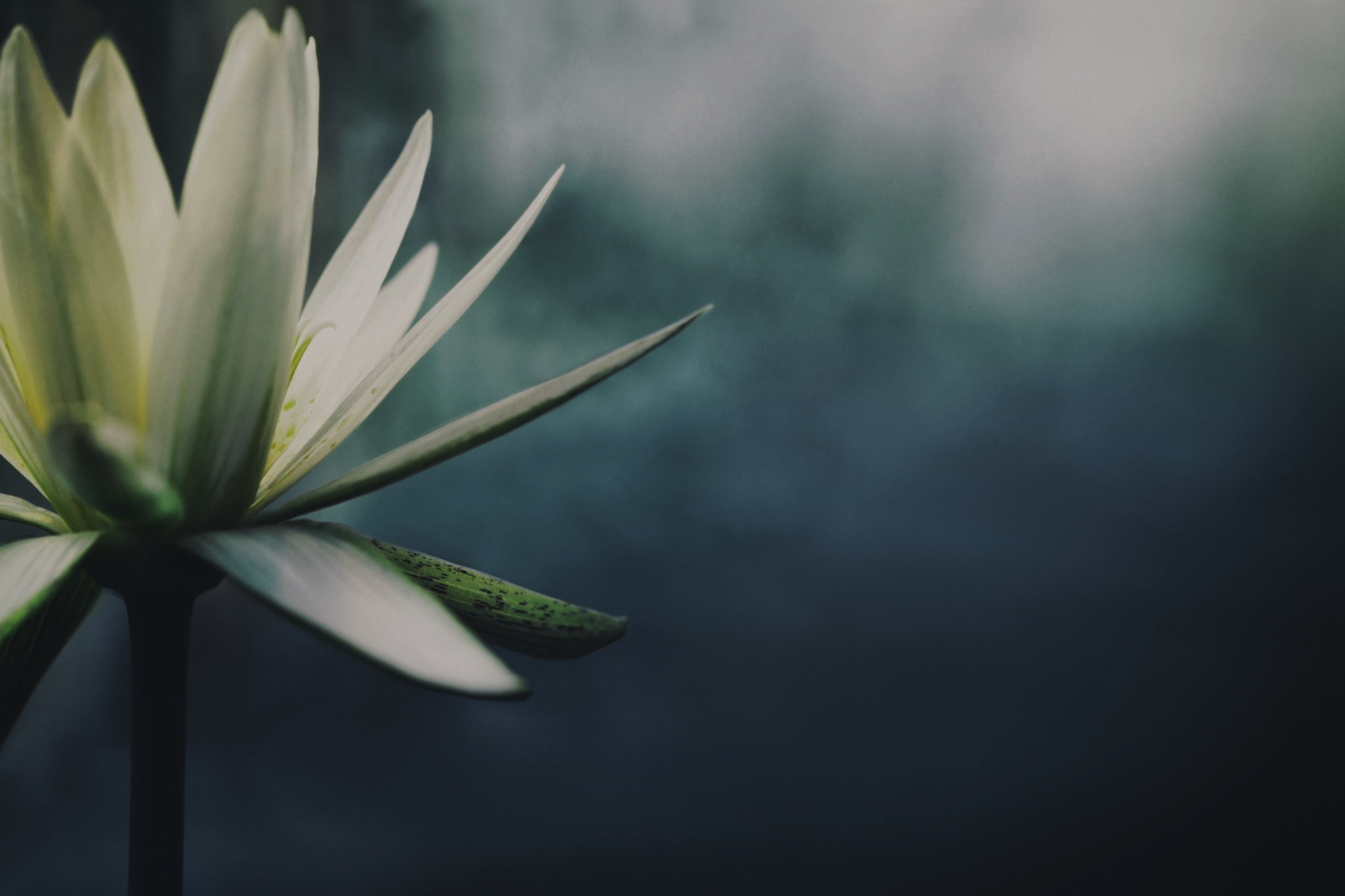 Breathe In
Breathe In
Hold
4 seconds
Hold
Hold
4 seconds
Hold
Breathe Out
Breathe Out
Your breath is a powerful tool to combat stress and anxiety. Box breathing is a relaxation technique that can return your breathing pattern to a relaxed rhythm, helping to calm your mind and improve your focus. To get started, simply sit, stand, or lie down in a comfortable position and follow the below steps:
Breathe in, counting to 4 slowly. Feel the air fill your lungs.
Hold your breath for 4 seconds.
Slowly exhale through your mouth for 4 seconds.
Repeat Steps 1-3 until you feel more relaxed and in control.
Box breathing can be a great coping tool when feeling overwhelmed, but it is also useful as preventive measure to help manage stress andimprove mental health. For more information and resources visit TotalHealth.cat.com!
Your breath is a powerful tool to combat stress and anxiety. Box breathing is a relaxation technique that can return your breathing pattern to a relaxed rhythm, helping to calm your mind and improve your focus. To get started, simply sit, stand, or lie down in a comfortable position and follow the below steps:
Breathe in, counting to 4 slowly. Feel the air fill your lungs.
Hold your breath for 4 seconds.
Slowly exhale through your mouth for 4 seconds.
Repeat Steps 1-3 until you feel more relaxed and in control.
Box breathing can be a great coping tool when feeling overwhelmed, but it is also useful as preventive measure to help manage stress andimprove mental health. For more information and resources visit TotalHealth.cat.com!
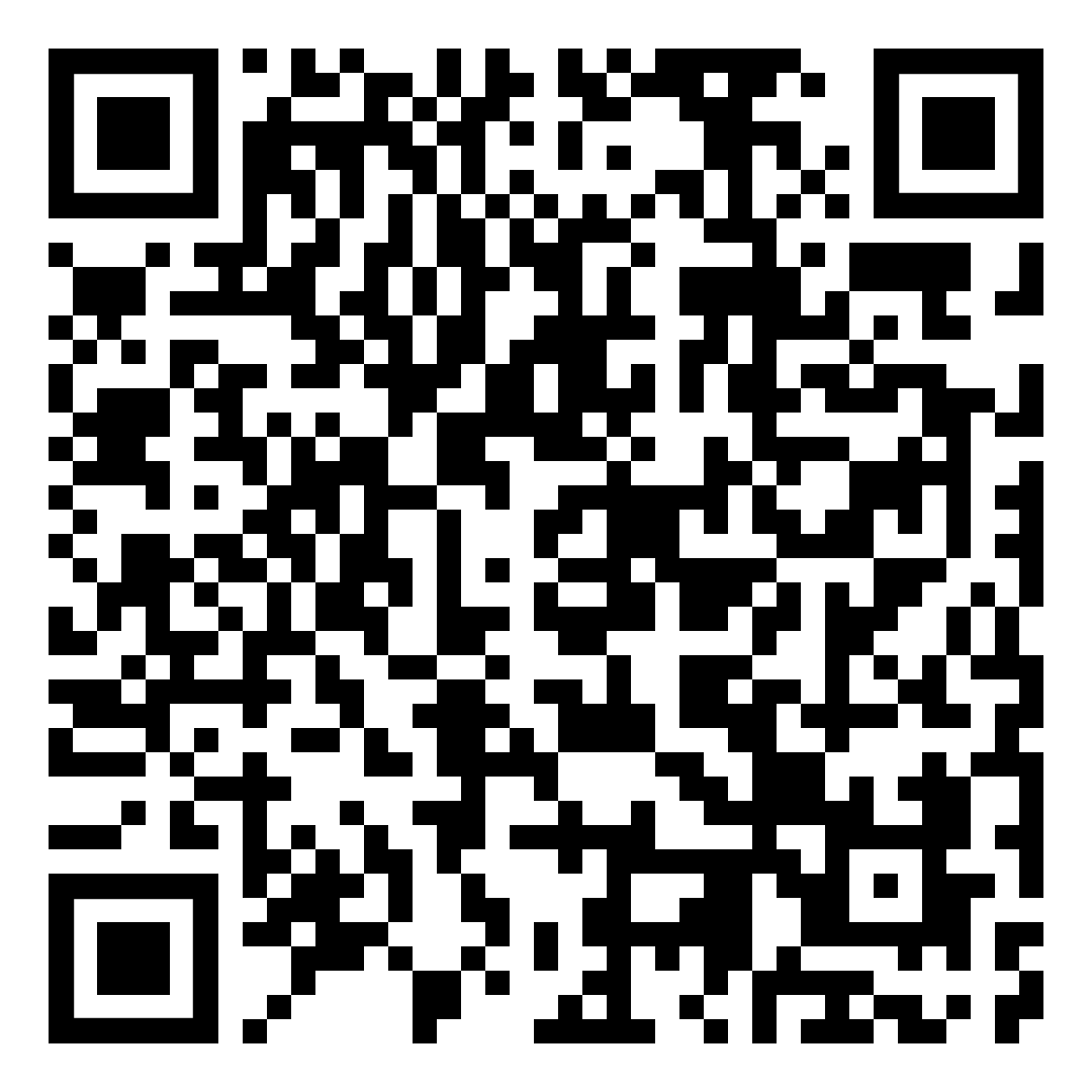 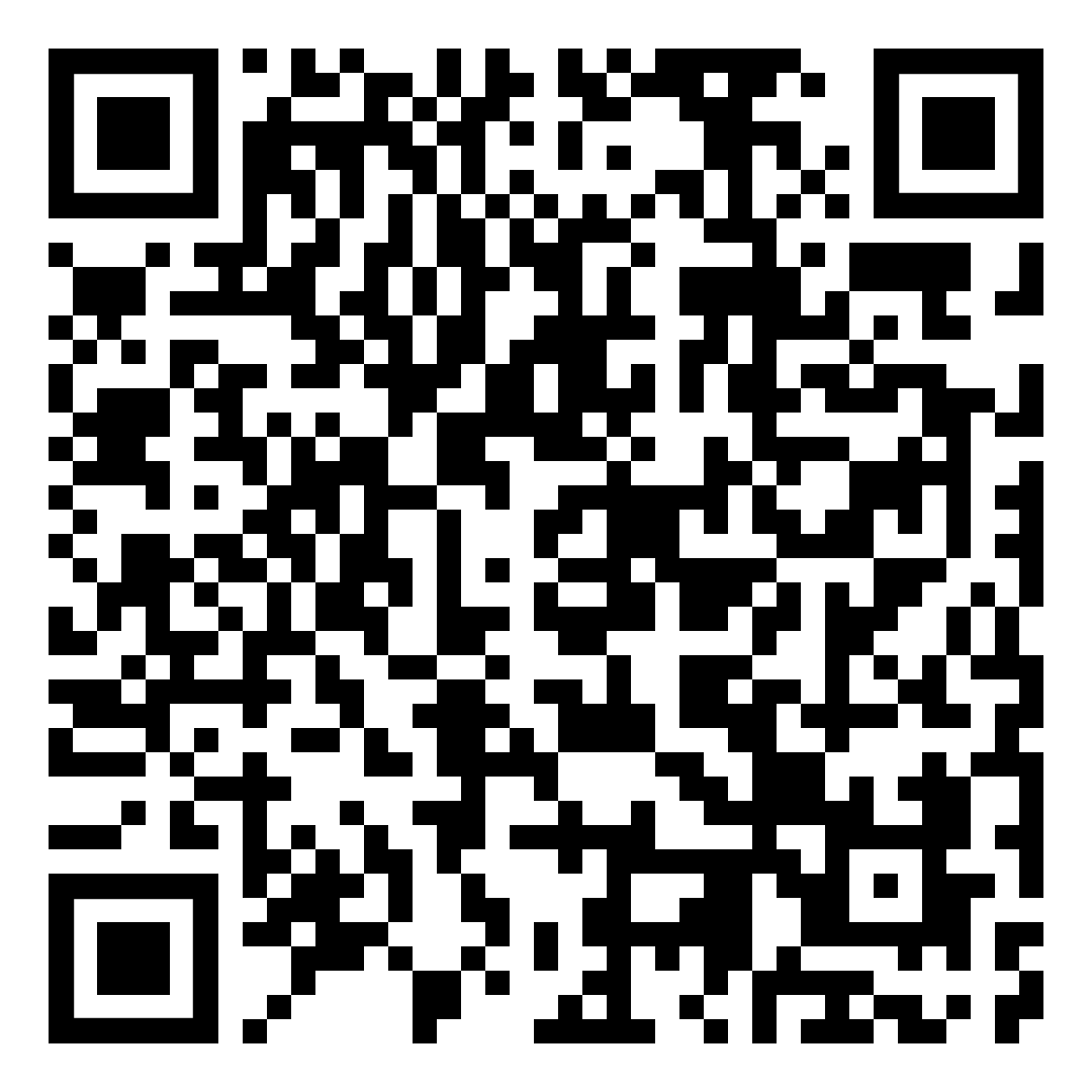 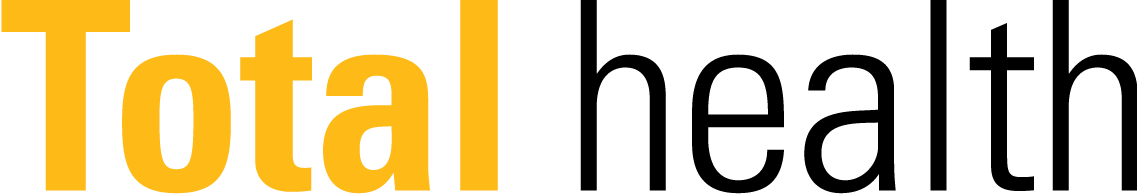 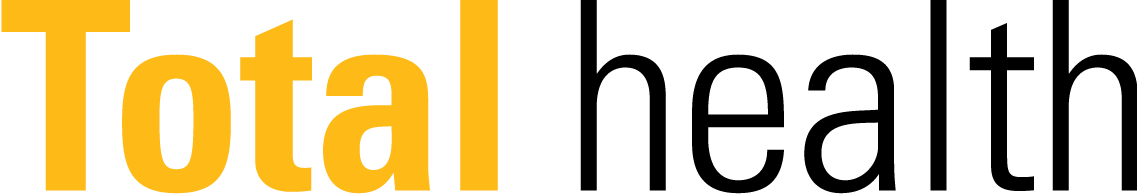 Your breath is a powerful tool to combat stress and anxiety. Box breathing is a relaxation technique that can return your breathing pattern to a relaxed rhythm, helping to calm your mind and improve your focus. To get started, simply sit, stand, or lie down in a comfortable position and follow the below steps:
Breathe in, counting to 4 slowly. Feel the air fill your lungs.
Hold your breath for 4 seconds.
Slowly exhale through your mouth for 4 seconds.
Repeat Steps 1-3 until you feel more relaxed and in control.
Box breathing can be a great coping tool when feeling overwhelmed, but it is also useful as preventive measure to help manage stress andimprove mental health. For more information and resources visit TotalHealth.cat.com!
Your breath is a powerful tool to combat stress and anxiety. Box breathing is a relaxation technique that can return your breathing pattern to a relaxed rhythm, helping to calm your mind and improve your focus. To get started, simply sit, stand, or lie down in a comfortable position and follow the below steps:
Breathe in, counting to 4 slowly. Feel the air fill your lungs.
Hold your breath for 4 seconds.
Slowly exhale through your mouth for 4 seconds.
Repeat Steps 1-3 until you feel more relaxed and in control.
Box breathing can be a great coping tool when feeling overwhelmed, but it is also useful as preventive measure to help manage stress andimprove mental health. For more information and resources visit TotalHealth.cat.com!
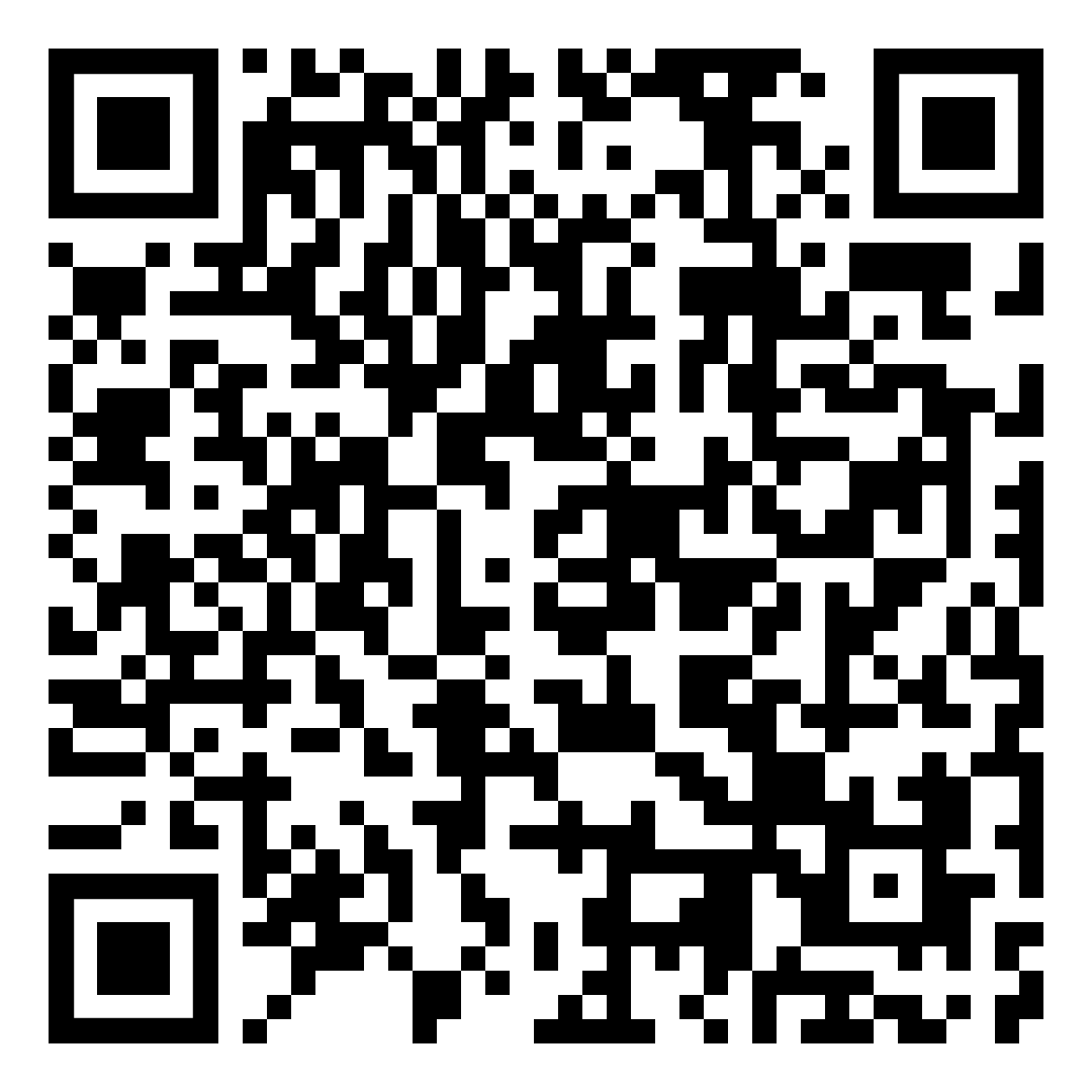 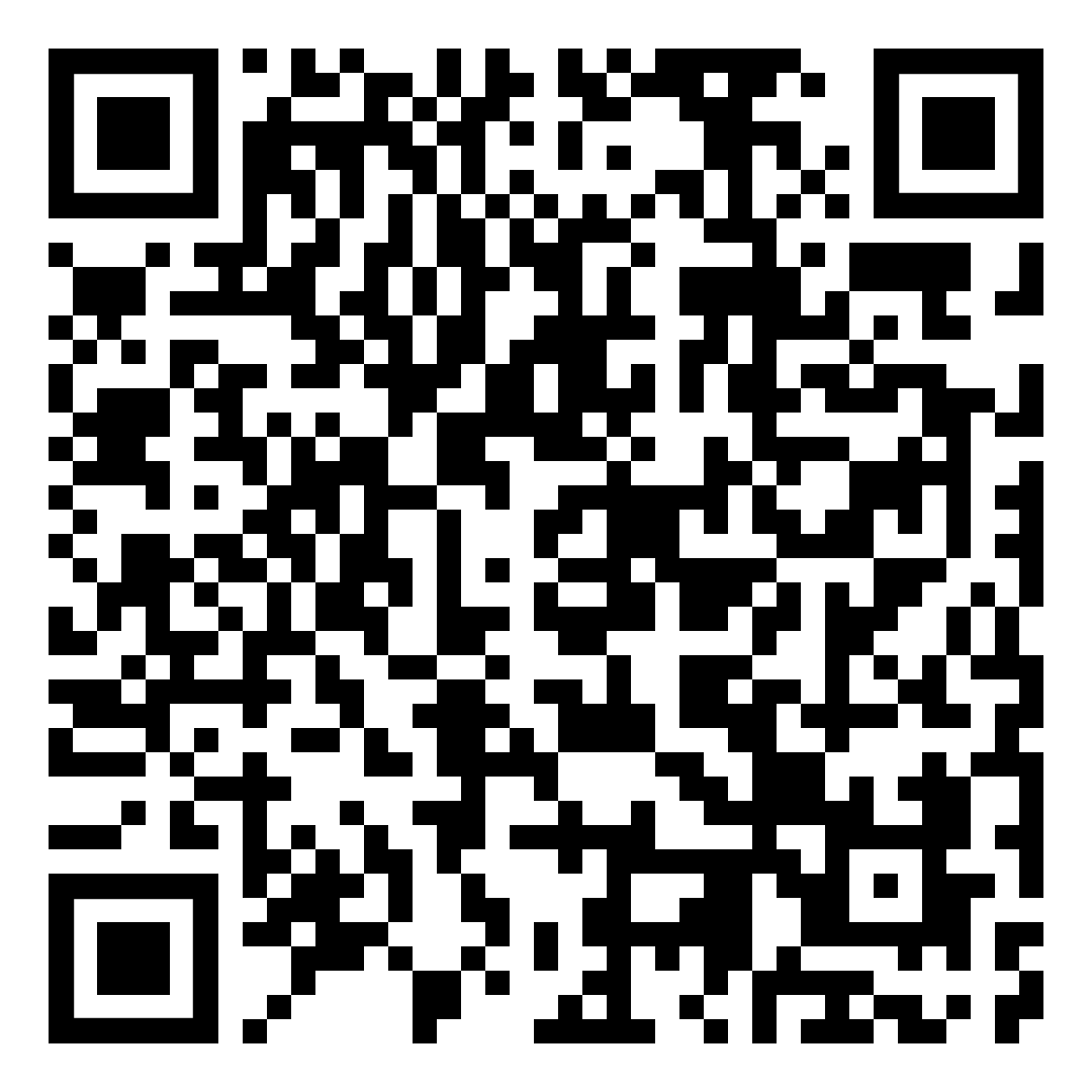 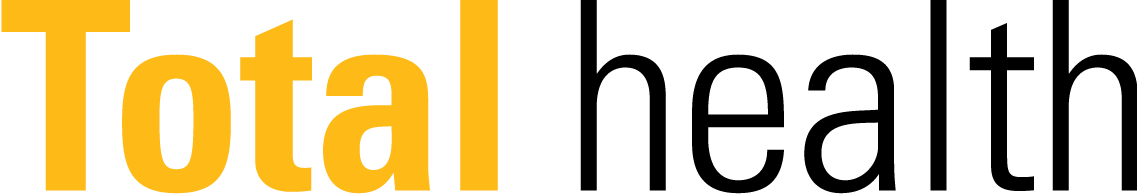 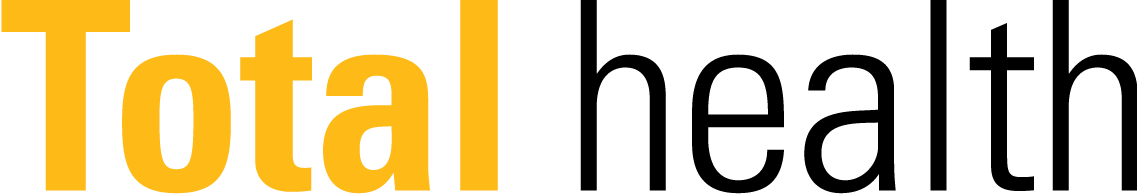